CloudSAMS
Introduction of transmitting 
TSA Student Data file via CloudSAMS
HKEAA Module Structure
HKEAA
	HKDSE
	HKALE/HKCEE
	TSA
		
               Maintain Student Data
	    Report
               Data Communication
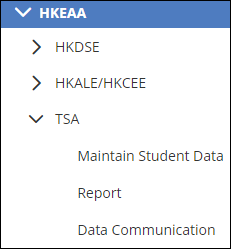 2
Data Transmission between CloudSAMS and BCA System
CloudSAMS
HKEAA’s BCA system
Relevant Student Data
Student
TSA
Access Right
Security
CDS
3
Overview of Workflow
Workflow to submit TSA Student Data file via CDS in CloudSAMS:
1.	CDS > Incoming Message
Decrypt the parameter file “TSA parameter file for primary school”.

2.	HKEAA > TSA > Data Communication > Process Incoming Data
Import parameter file “TSA parameter file for primary school”.

3. 	HKEAA > TSA > Maintain Student Data
	Maintain and save the student data.
4
Overview of Workflow
4.	HKEAA > TSA > Data Communication > Prepare Outgoing Data
Prepare the TSA Student Data file and check the report.  If there is no problem, confirm the TSA Student Data file”.

5.	CDS > Outgoing Message > Maintain Message
Encrypt and send the TSA Student Data file.
5
Step 1
CDS > Incoming Message
6
Decrypt TSA Parameter at CDS module
CDS > Incoming Message > Message List
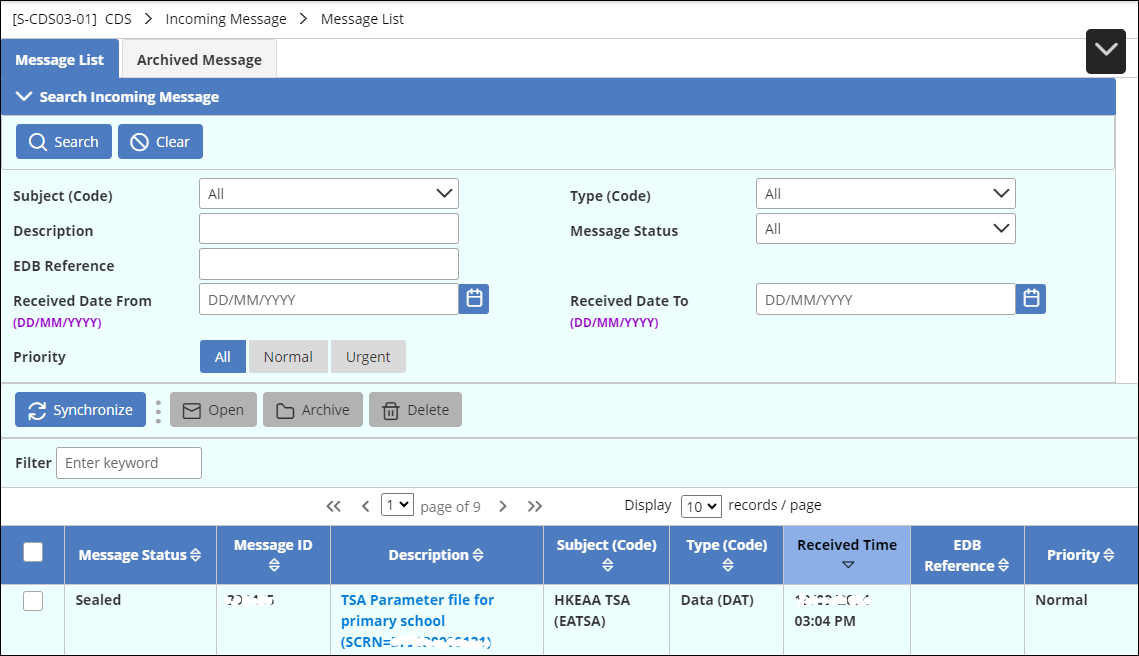 1. Click the TSA parameter file.
7
Decrypt TSA Parameter at CDS module
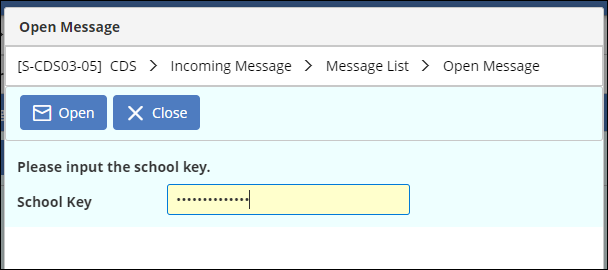 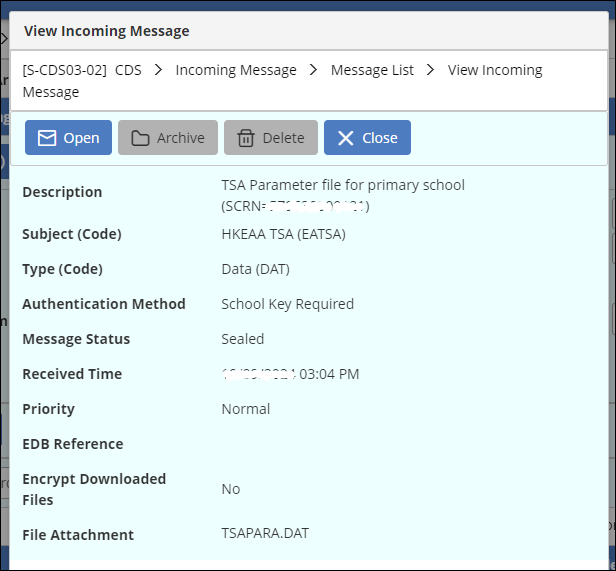 2. Press “Open” button
3. Input “School Key”
Then press “Open” button
8
Decrypt TSA Parameter at CDS module
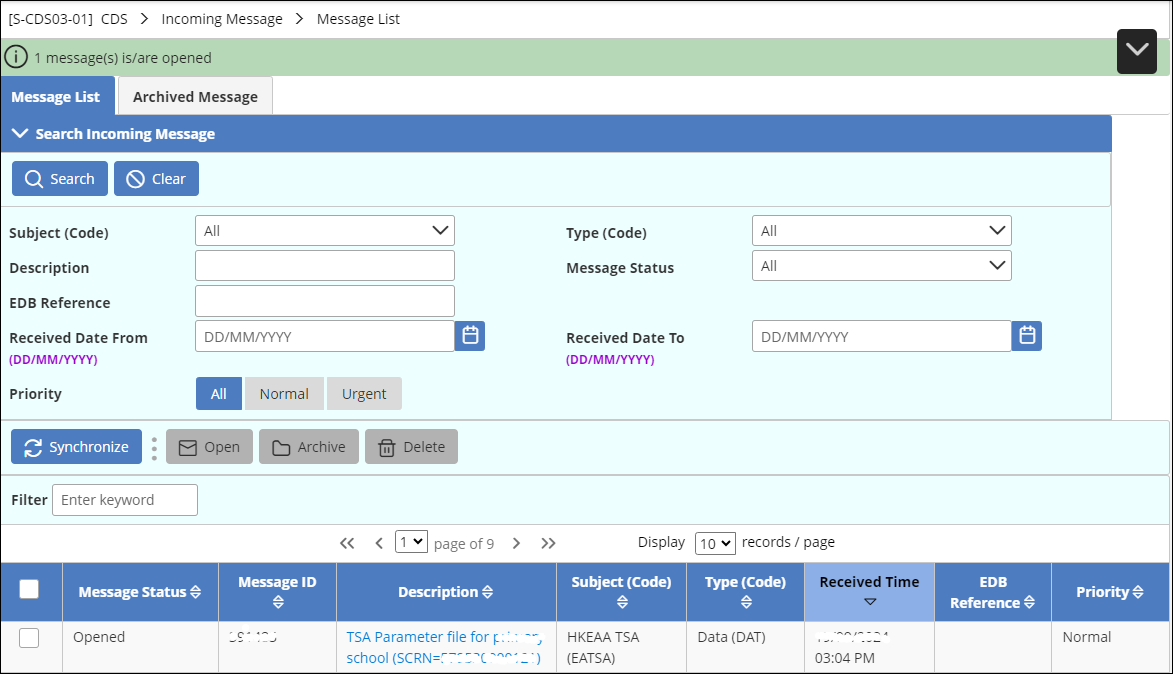 4. Message is decrypted.
9
Step 2
HKEAA > TSA > Data Communication > Process Incoming Data
10
Import the decrypted parameter
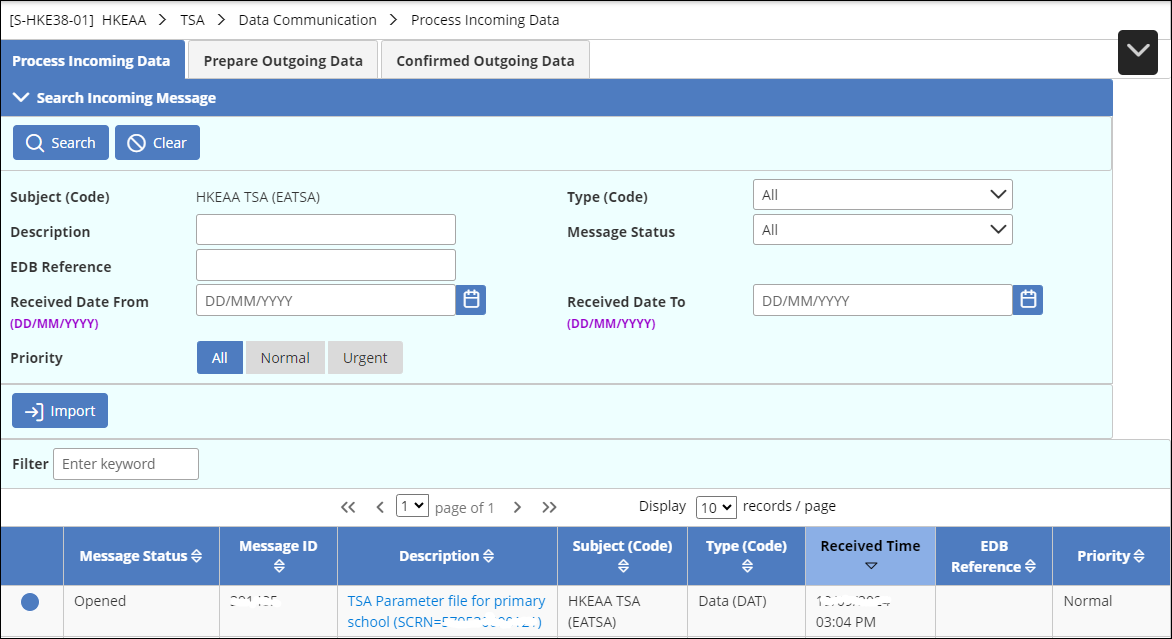 HKEAA > TSA > Data Communication > Process Incoming Data
2. Press “Import”.
1. Choose parameter file.
11
Import the decrypted parameter
HKEAA > TSA > Data Communication > Process Incoming Data
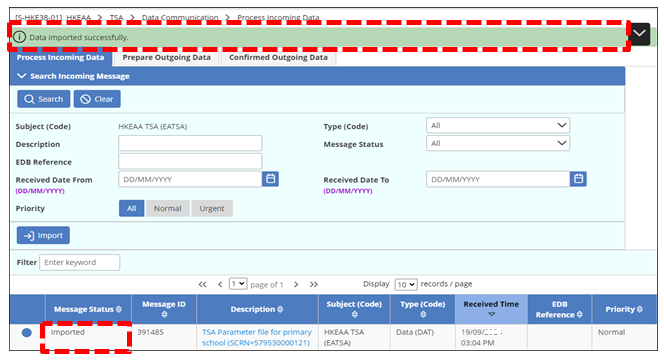 3. The message status will change to “Imported”. Relevant message is shown at the top of the screen.
12
Import Parameter File
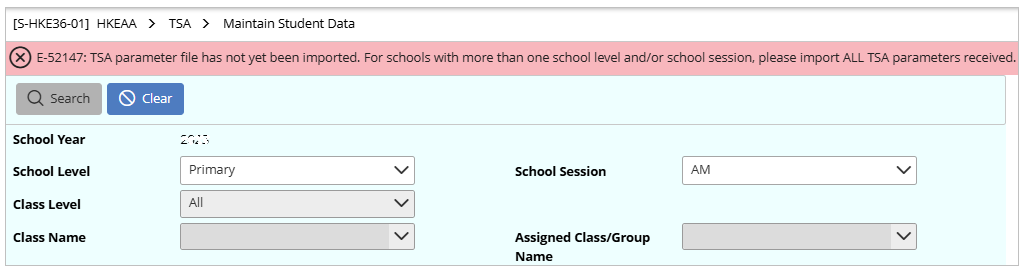 Each parameter file is imported for one school level and school session. 
In case a school is a through-train school with “AM” and “PM” sessions operated, user has to import three parameter files in total. (i.e. Parameter file for Primary – A.M section , Parameter file for Primary– P.M. section, and Parameter file for Secondary )
13
Step 3
HKEAA > TSA > Maintain Student Data
14
Maintain Student Data
HKEAA > TSA > Maintain Student Data
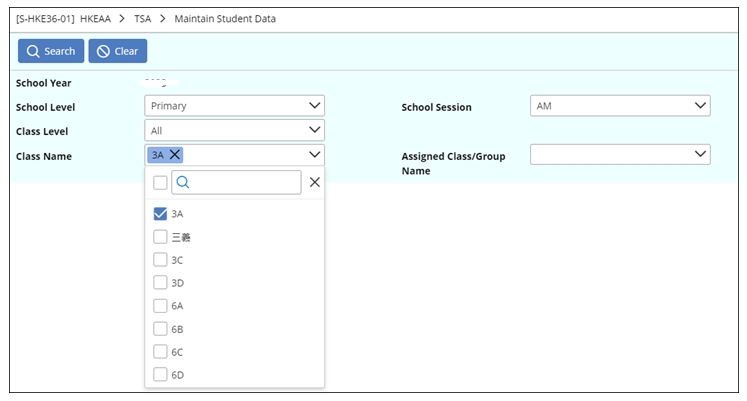 2. Press “Search” button.




1. Select search criteria.
15
Maintain Student Data
Data that match search criteria are shown
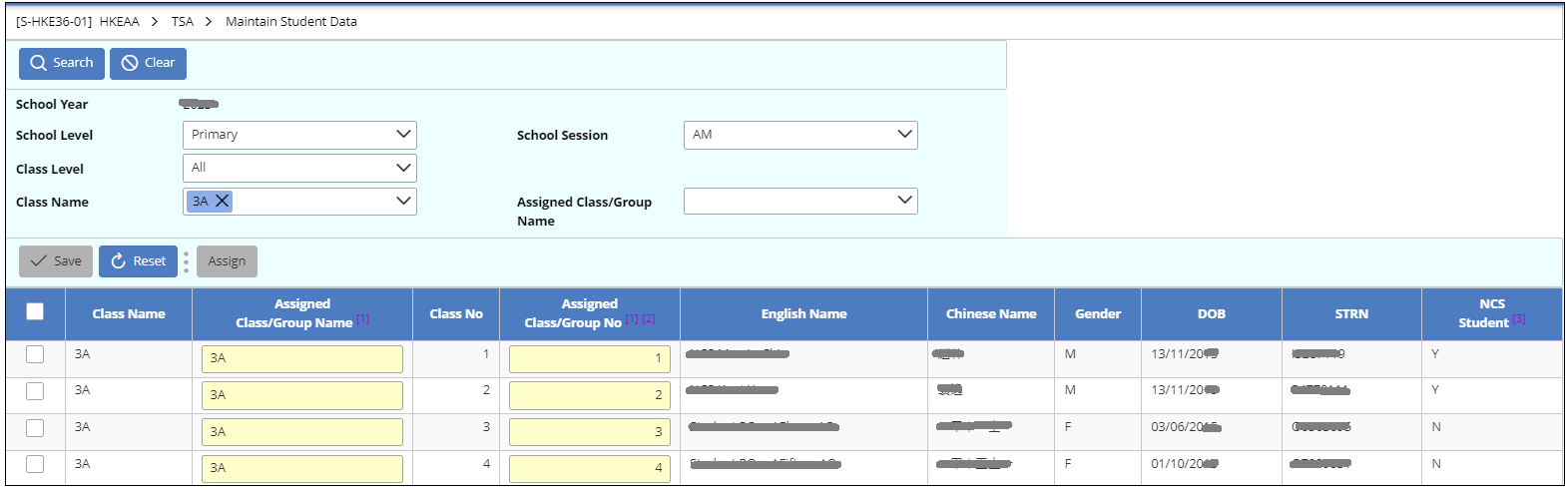 3a. Default Value = Original Class Name & Class Number
16
Maintain Student Data
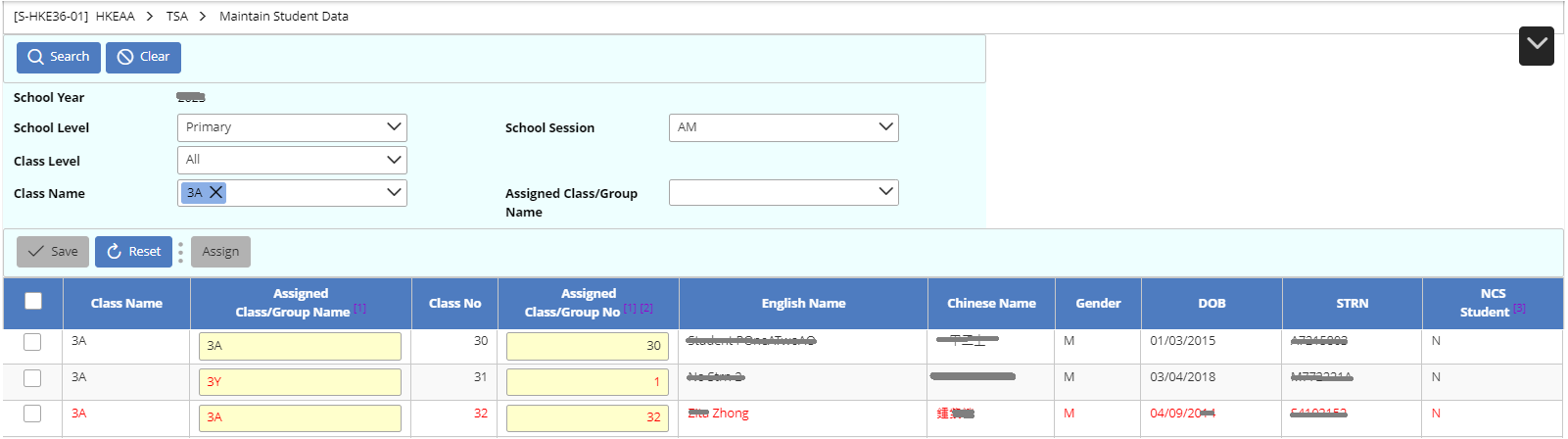 3b. Modified data  Change into RED
3c. Whole Entry = RED = Newly admitted student
17
Maintain Student Data
6. Display of relevant system message. 

5. Press “Save” button.

4. Select students for record saving.
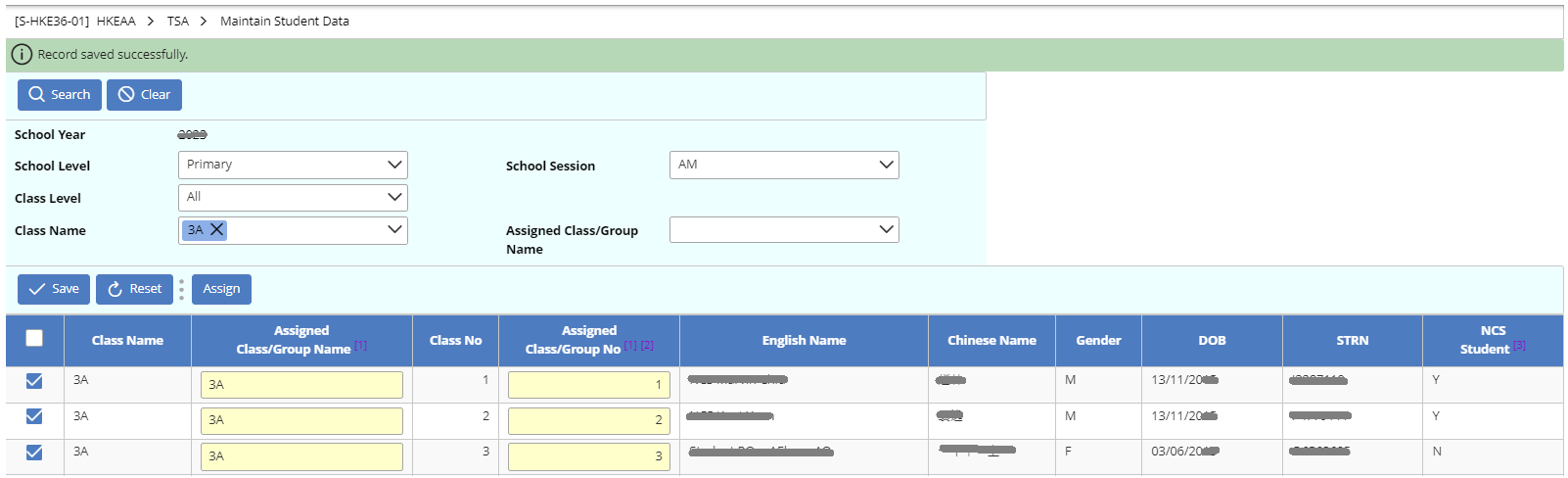 18
Maintain Student Data: Reminder (1)
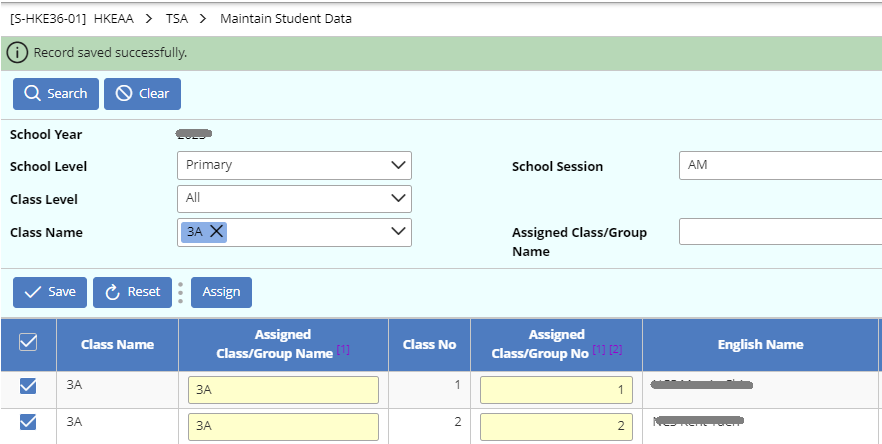 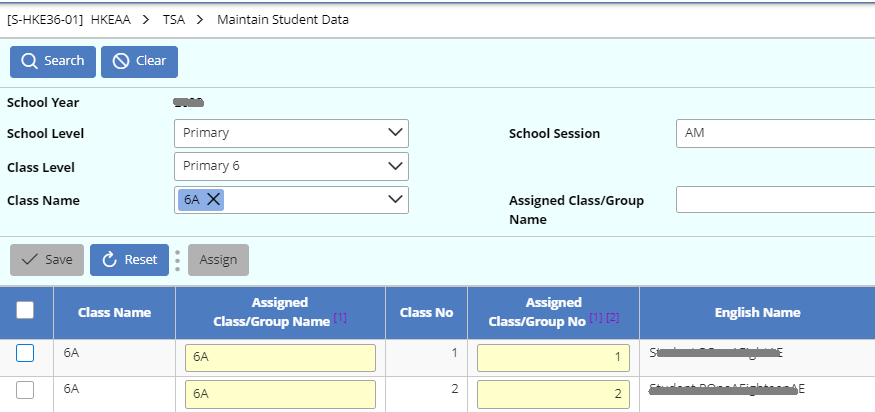 Note: 
Always save the edited data before starting a new search
19
Maintain Student Data: Reminder (2)
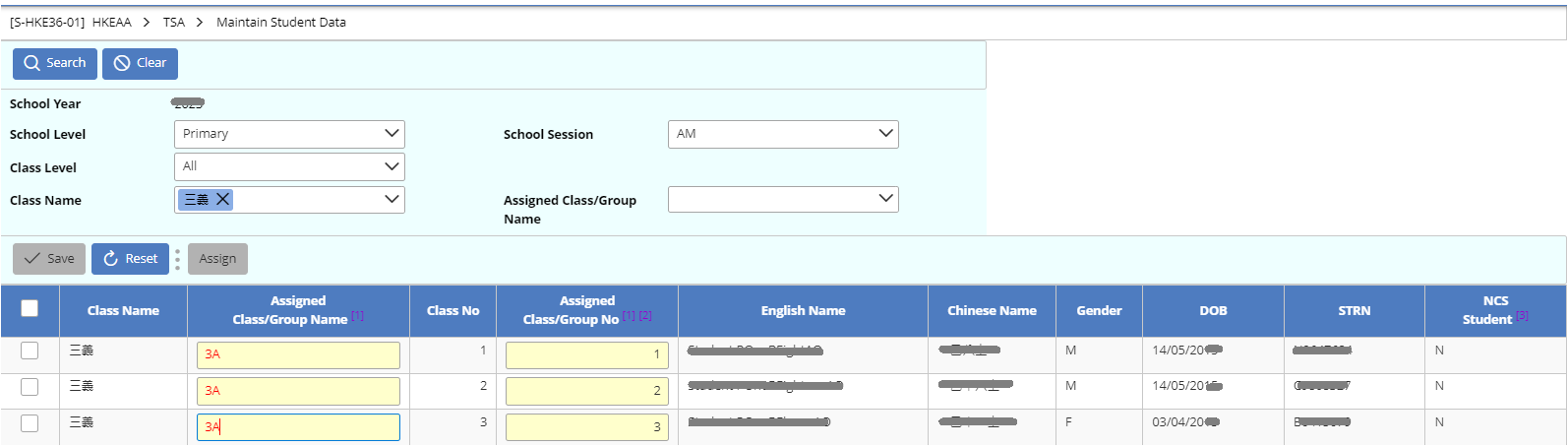 Note: 
If Chinese character (e.g. 三義) is used for Class Name, user should modify Assigned Class/Group Name into English (e.g. 3A).
20
Maintain Student Data: How to change Class/Group by batch
ii. Press “Assign” button.
iii. Input a class/group name.
iv. Press “Assign” again.
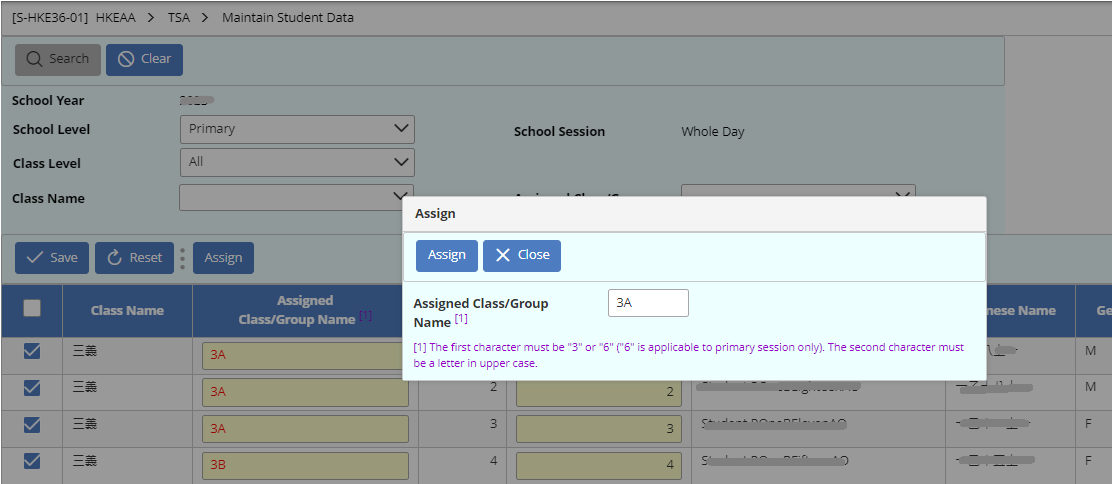 v. Press “Save” button.
i. Select students(s).
21
STEP 4
HKEAA > TSA > Data Communication > Prepare Outgoing Data
22
Prepare Outgoing Data
HKEAA > TSA > Data Communication > Prepare Outgoing Data
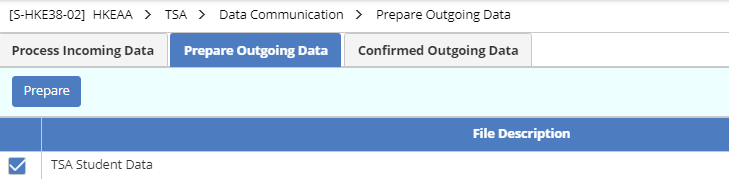 2. Press “Prepare” button.
1. Check “TSA Student Data”.
23
Prepare Outgoing Data
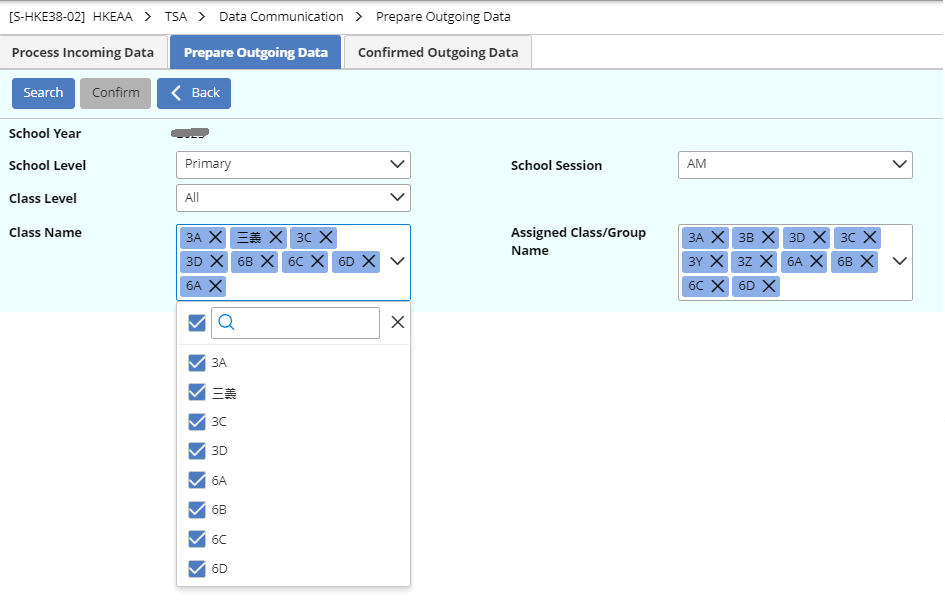 4. Press “Search” button.
3. Select search criteria.
24
Prepare Outgoing Data
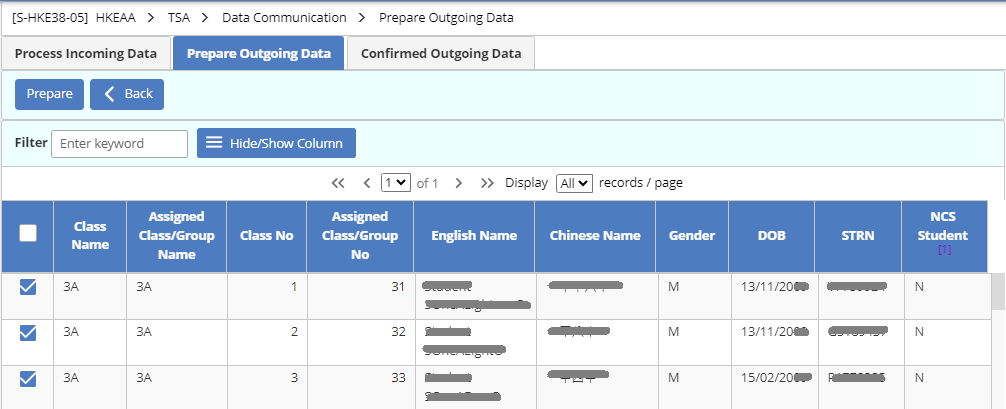 6. Press “Prepared”
5. Select student(s).
25
Prepare Outgoing Data
7. In case error(s) is/are detected, please rectify errors according to the Error Report.
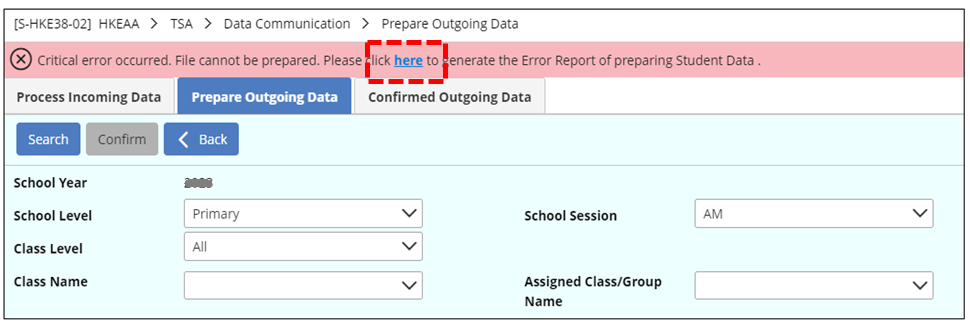 26
Prepare Outgoing Data
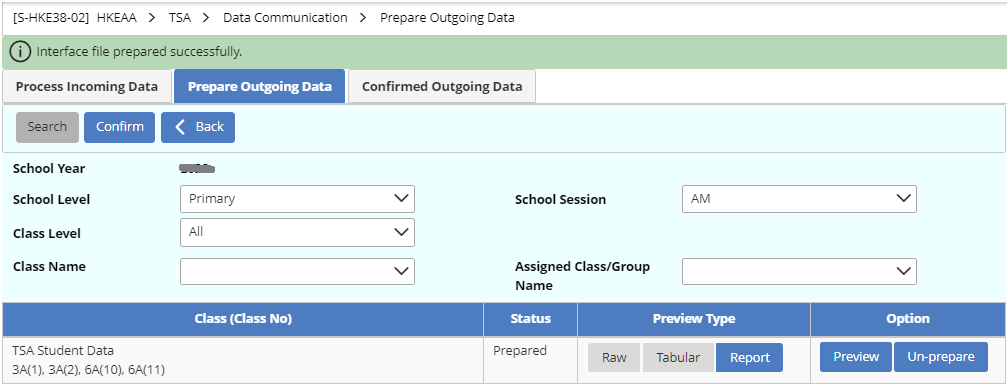 8. If there is no error, a TSA student data file will be prepared for preview. Select a type of report under “Preview Type” first, then press “Preview” under “Option”.
27
Prepare Outgoing Data
Report Sample
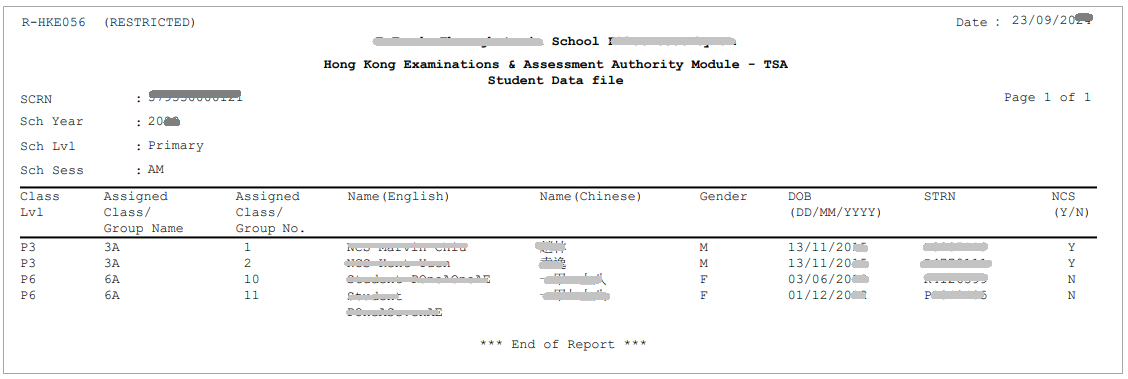 28
Prepare Outgoing Data
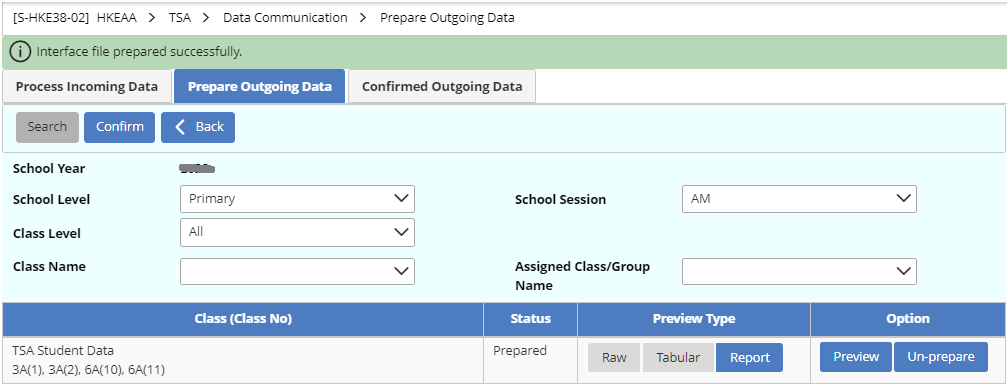 9. After viewing the report: 
 If user needs to modify the TSA student data, press “Un-prepare” button. 
 If no modification is needed, press “Confirm”.
29
Prepare Outgoing Data
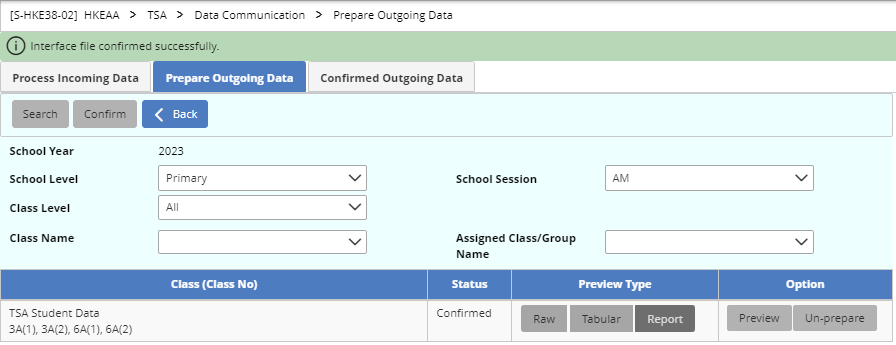 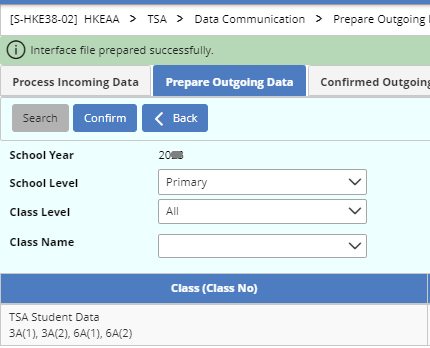 10. After pressing “Confirm” button and the data file is confirmed successfully, a system message will be shown at the top of the system and “Confirm” button will turn dimmed.
30
Confirmed Outgoing Data
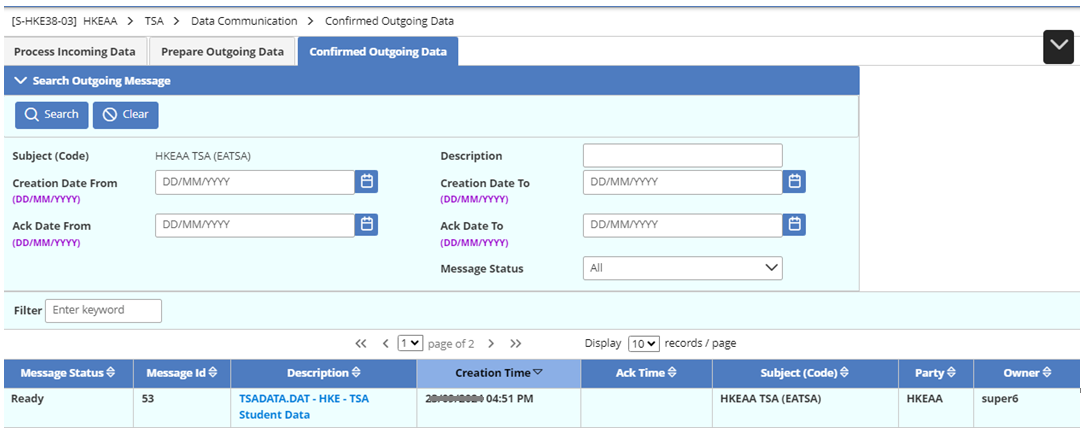 HKEAA > TSA > Data Communication > Confirmed Outgoing Data
11. The student data file is ready to be sent via CDS.
31
Step 5
CDS > Outgoing Message > Maintain Message
32
View and Send Outgoing Message
CDS > Outgoing Message > Message List
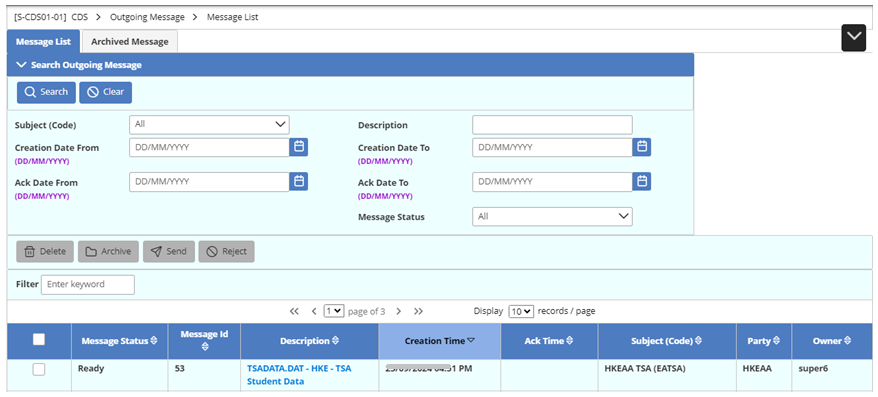 1. Click the TSA Student Data file.
33
View and Send Outgoing Message
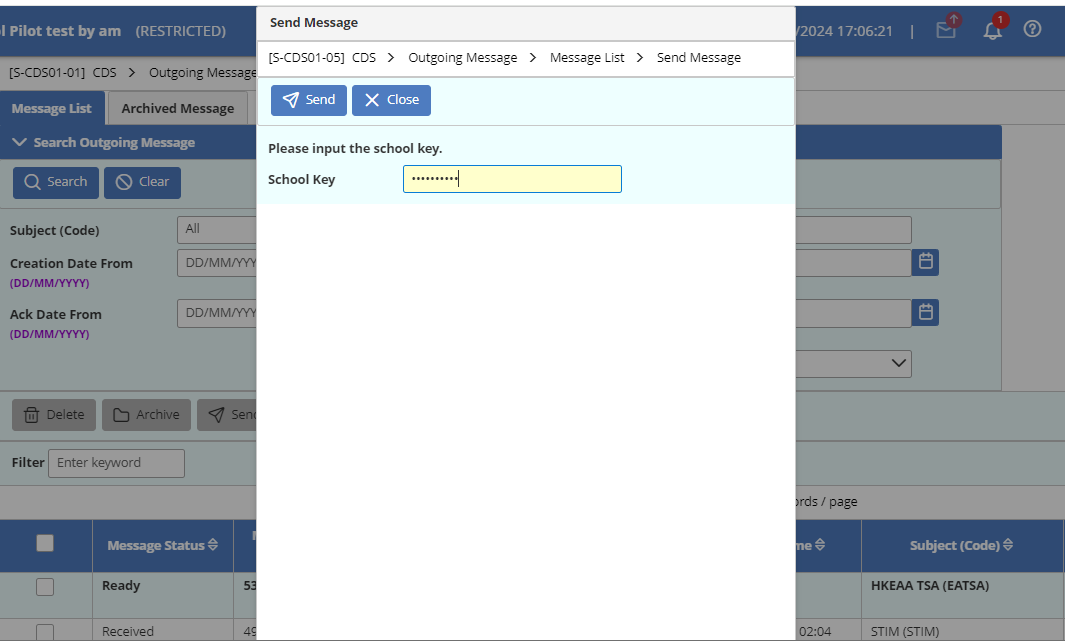 3. In the new dialogue box, enter School Key.
2. Press “Send” button.
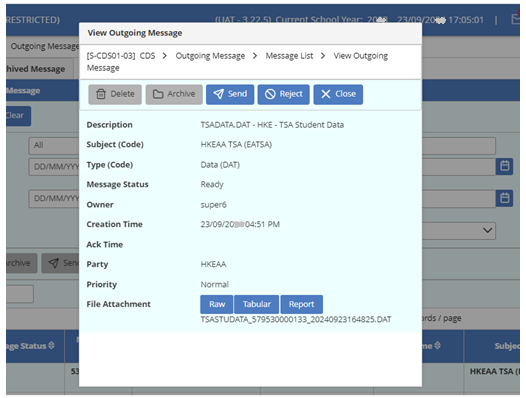 4. Press “Send” button.
34
Send Outgoing Message
5.Sucessful message is seen at the top of the screen. Message status will change from “Processing” to “Received”.
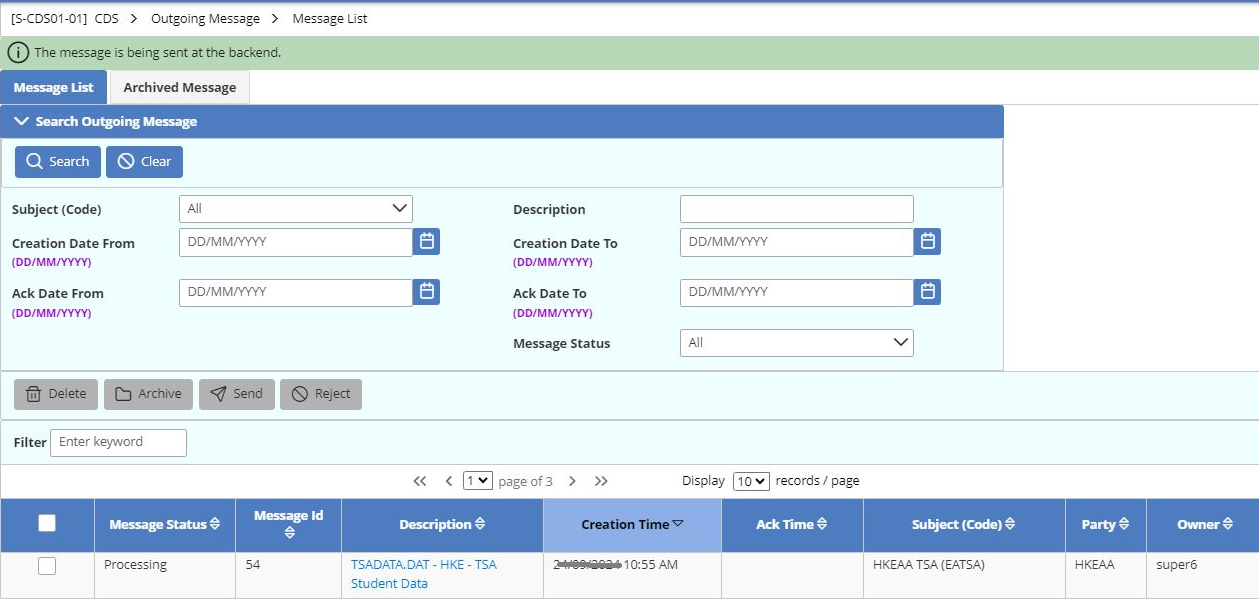 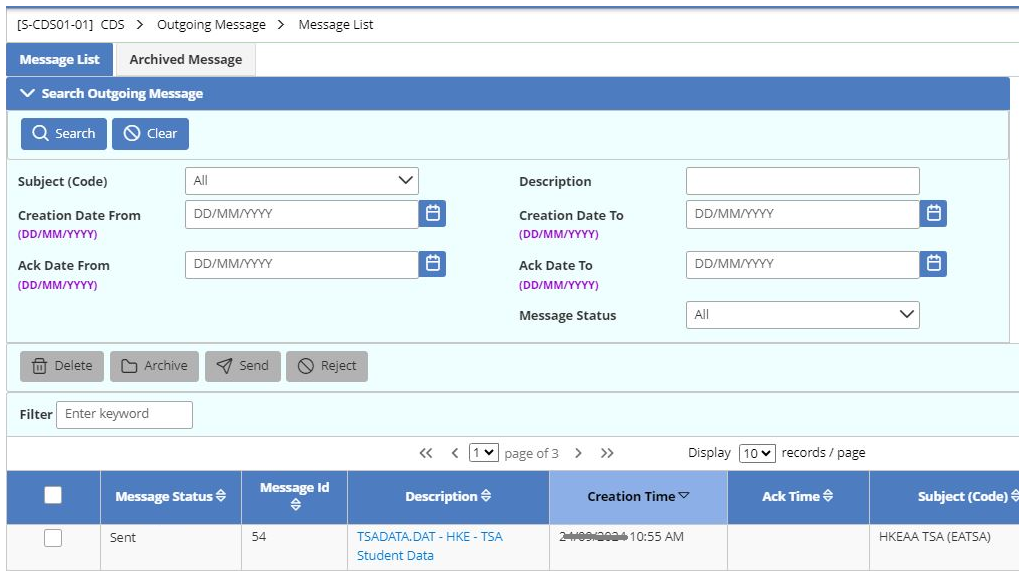 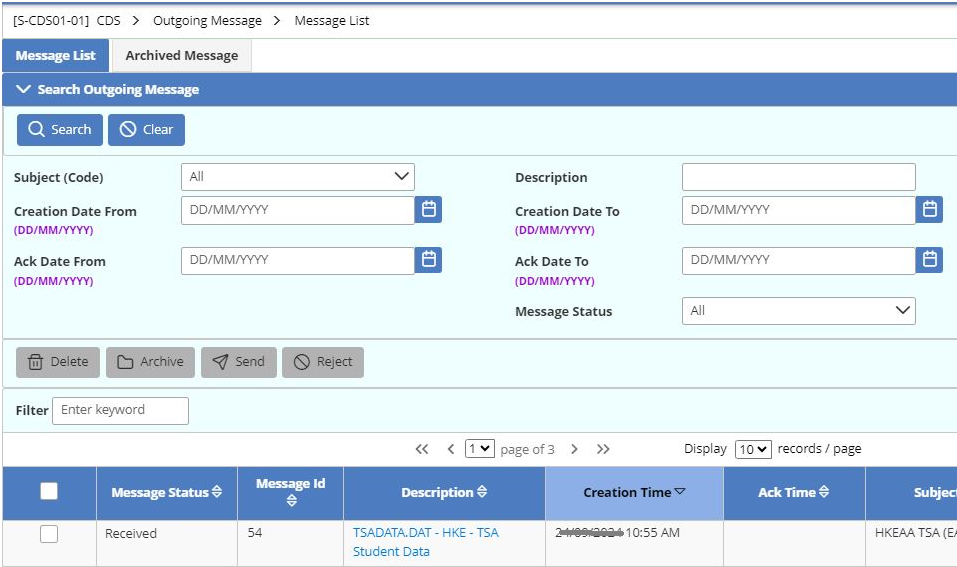 35
TSA RePORT
36
TSA Report
HKEAA > TSA > Report
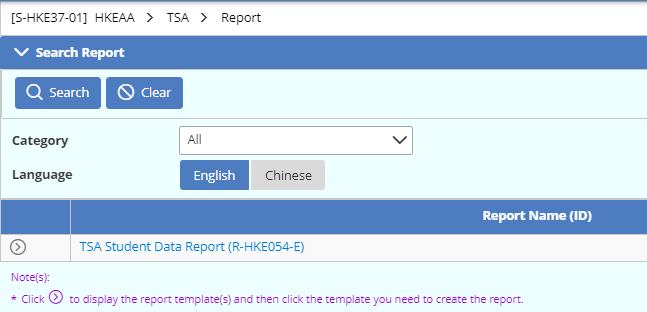 2. Press “Search” button.
1. Choose language.
3. Choose “Built-in Template”
37
TSA Report
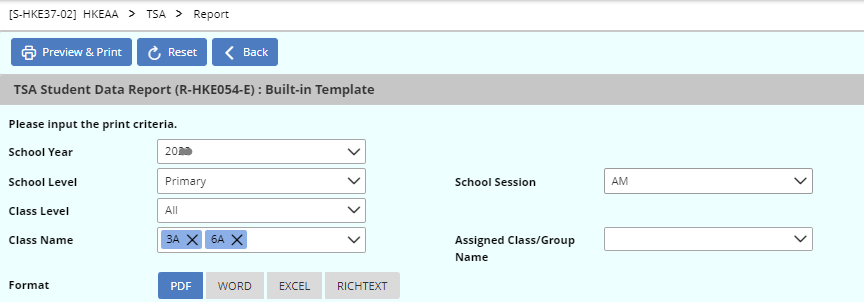 5. Press “Preview & Print” button.
4. Choose print criteria.
Note: 
The information on report is based on the latest confirmed and sent TSA data file.
38
Report Sample
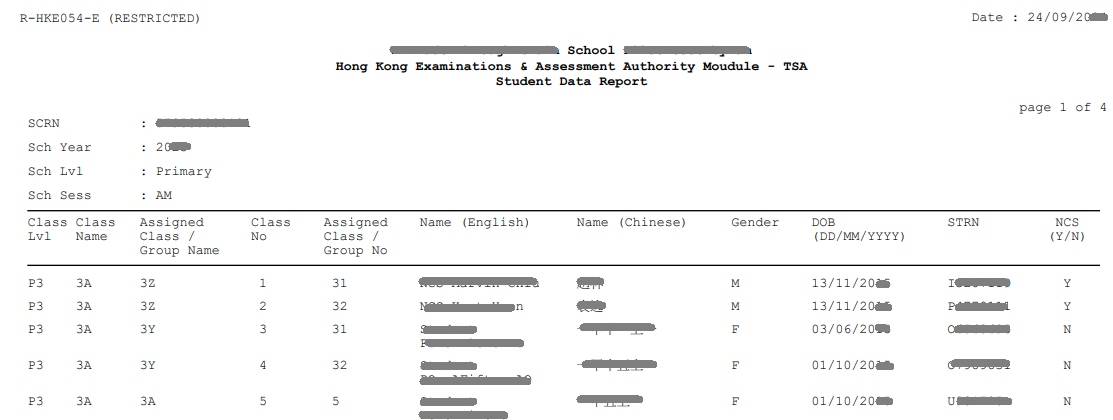 39
END
40